IntroductiontoLiterature
By
Khaled Lebiar
TABLE OF CONTENTS
What is Literature?
What is a Reader
01
03
AS we fail to define literature satisfactorily, we adapt the pragmatic approach
The reader is what literature affects. THEN how is it going to affect the consciousness of the reader
What is an Author
Founders of Discursivity
02
04
The author is what causes literature. BUT does he/she have any authority over the text?
Human consciousness is a mere puppet controlled by the FOUR discursive strings
What is Litearture
In the following we try, but fail, to define literature
01
DEFINITION OF LITERATURE
Prior 18th Century
Romantic Period
20th century
The term literature is limited to only IMAGINATIVE writings
It defines all books and Writing
Literature is HIGH Quality writing. Belles-lettres or Fine Writing
DEFINITION OF LITERATURE
Structure
Psychology
Epistemology
While Non-Fiction can be True or False. Literature Doesn’t care about that
Literary genres have definite structures
It MUST display certain psychological balance
DEFINITION OF LITERATURE
Marxism
Existentialism
Modernism
Literature defends FREEDOM and aims to strenghen it
Literature has to defend the oppressed and expose the oppressor
Literature imitates human psyche in its complexity and imbalance
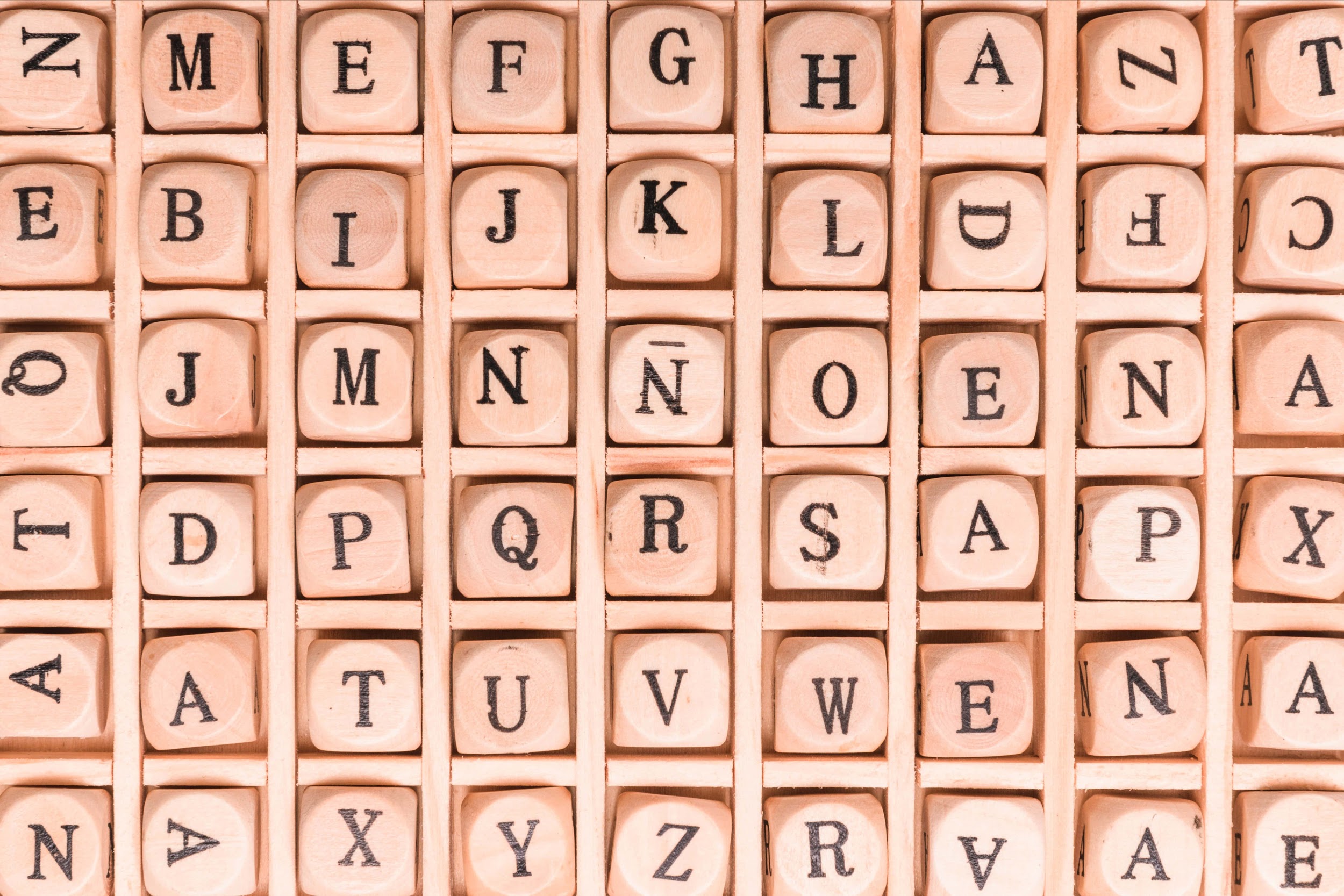 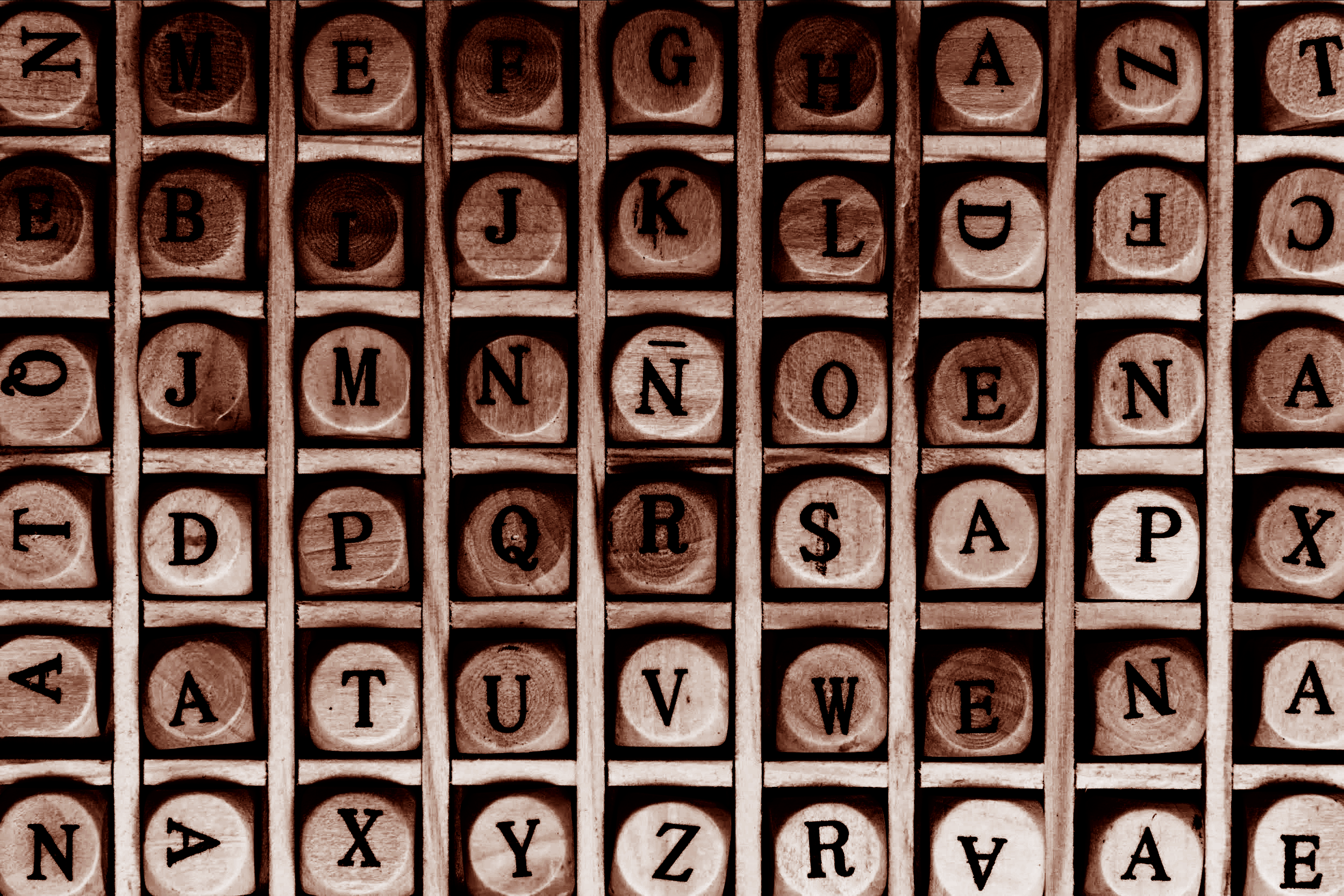 Literature is whatever you consider as literature
__ __ __ __ __
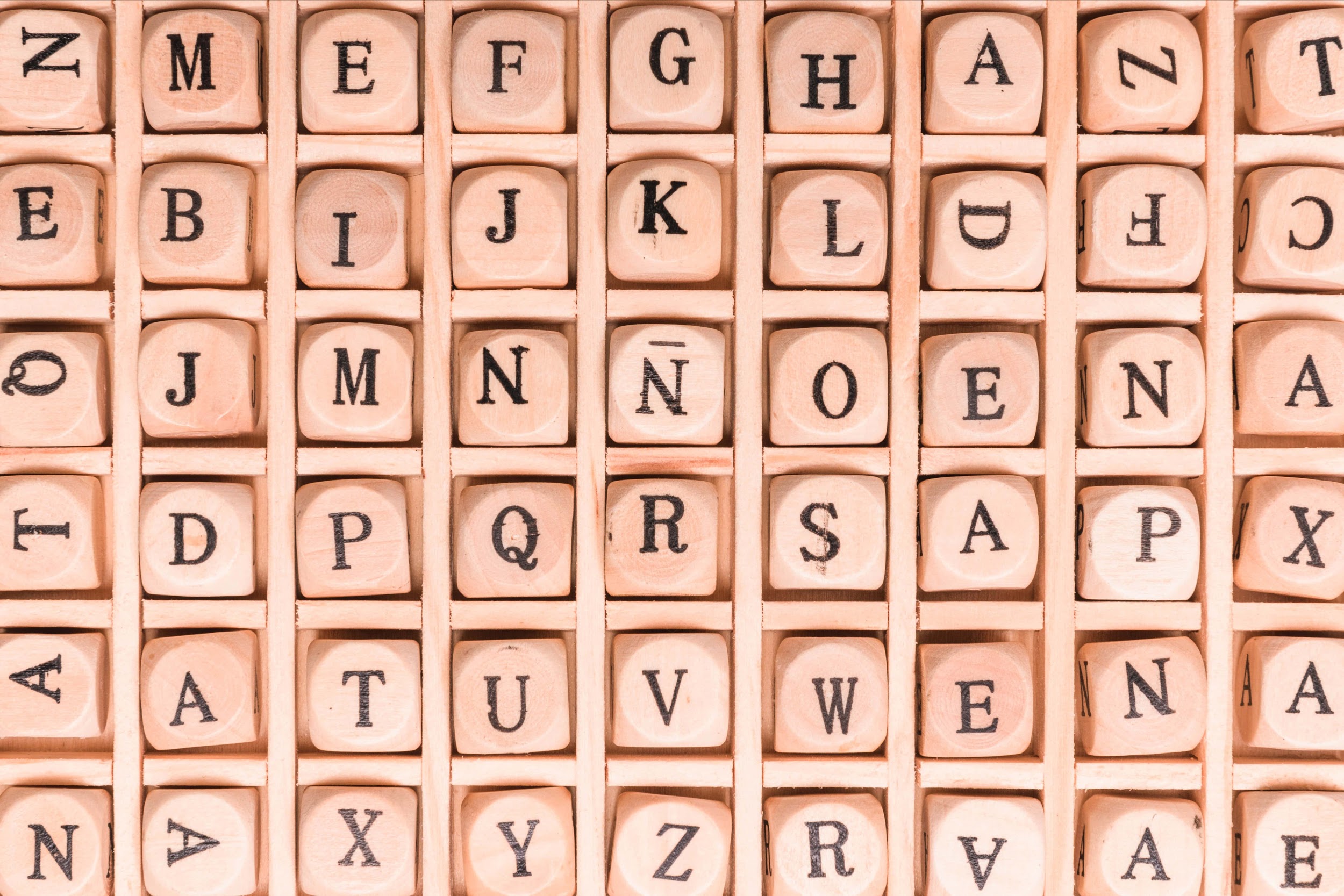 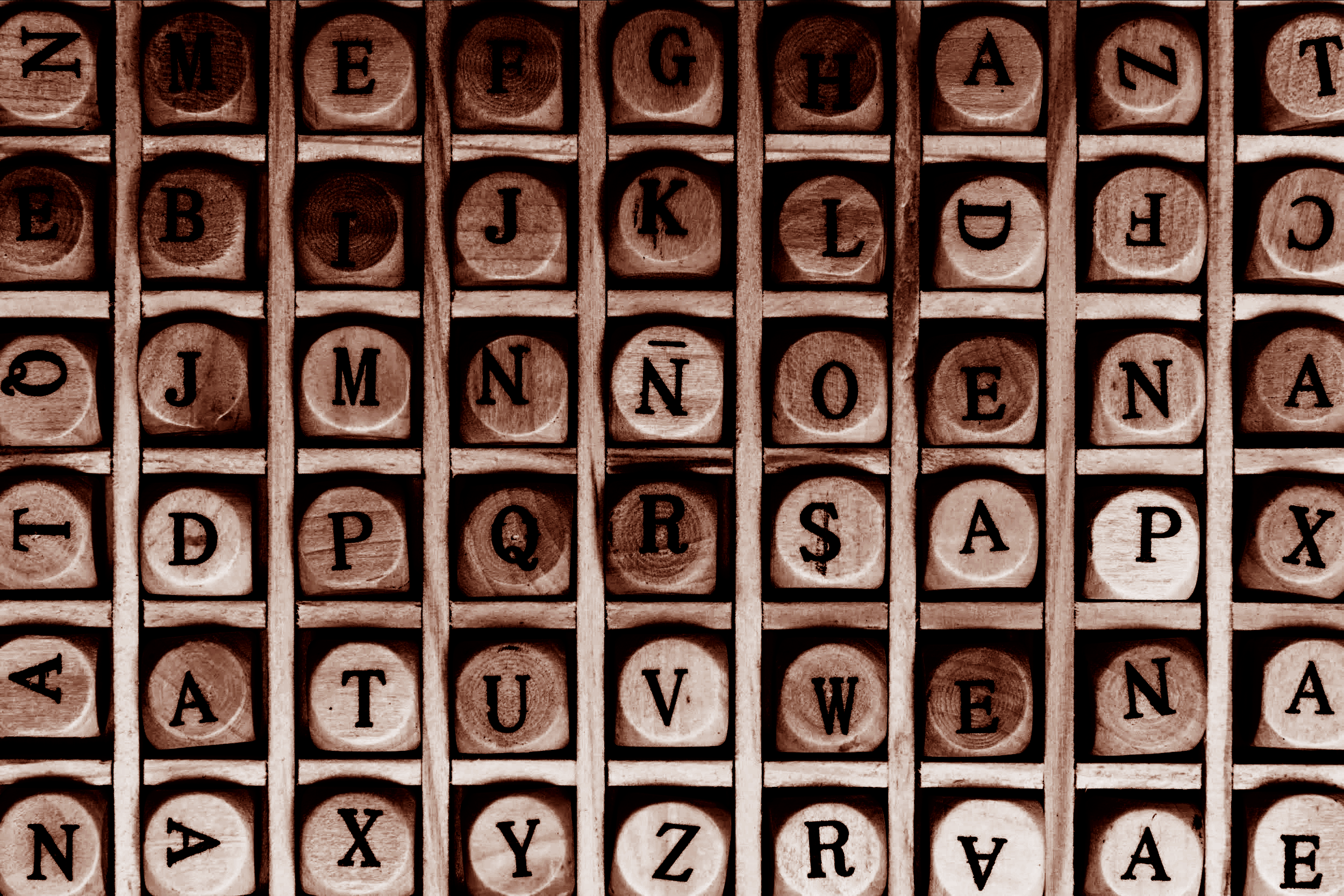 Unable to clearly define Literature, we shall adopt the Pragmatic approach: Cause and Effect
__ __ __ __ __
What is an Author
The Author is what CAUSES literature
02
Late 1960s Cultural Revolution
USA
It is often referred to as the anti-establishement revolution
FRANCE
Students rebelled against Traditional Institutions. Known as May 1968 Protests
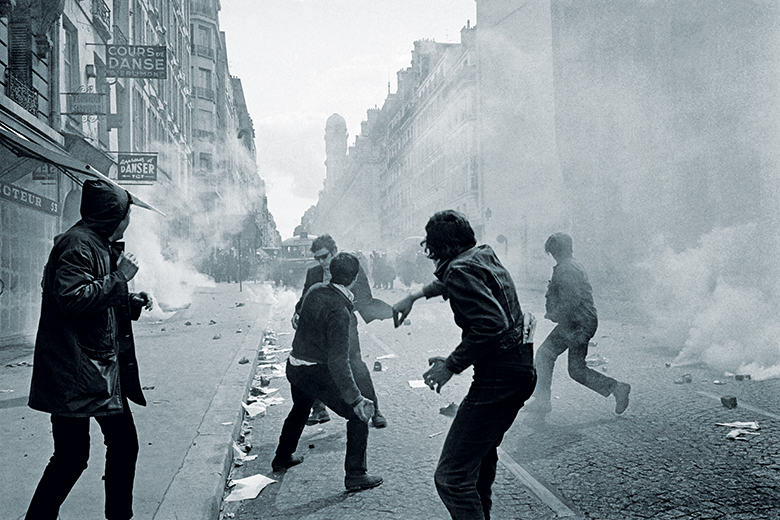 Anti-Establishment Revolution 1968-USA
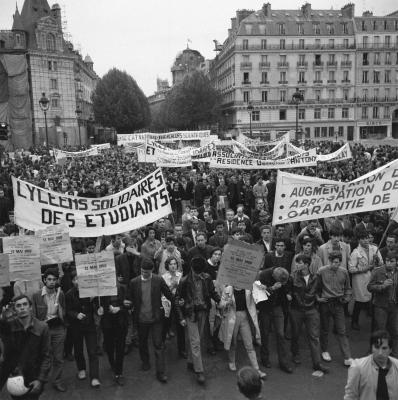 Students’ Protests of May 1968 - France
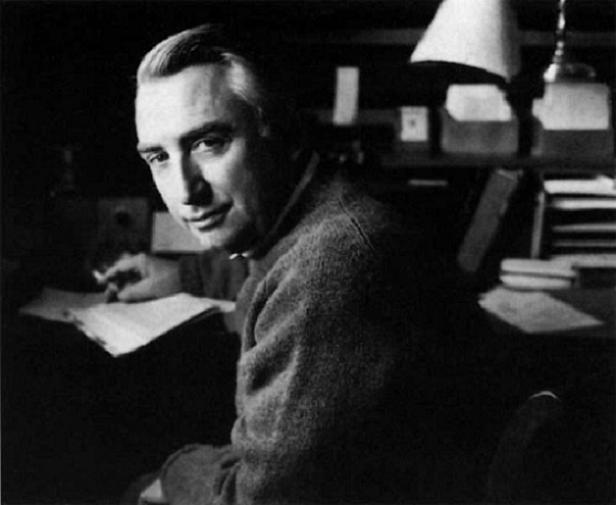 ROLAND BARTHES
In his article “The Death of the Author” Barthes claims that the author is dead and has not influence over their writings.
Greek Theory of Aesthetic
The theory of art or Aesthetic in western discourse goes back to Greek era as philosophers proposed that Art is mimesis, imitation of reality. Plato considers art useless and relatively untrue
Excerpt from “The Death of the Author”
Who is speaking thus? Is it the hero of the story bent on remaining ignorant of the castrato hidden beneath the woman? Is it Balzac the individual, furnished by his personal experience with a philosophy of Woman? Is it Balzac the author professing ‘literary’ ideas on femininity? Is it universal wisdom? Romantic psychology?
Excerpt from “The Death of the Author”
We shall never know, for the good reason that writing is the destruction of every voice, of every point of origin. Writing is that neutral, composite, oblique space where our subject slips away, the negative where all identity is lost, starting with the very identity of the body writing. (Barthes, 2007)
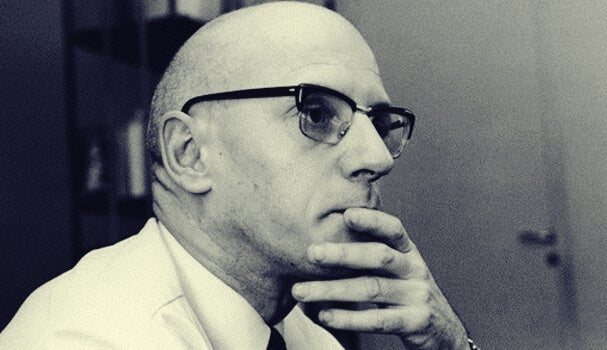 Michel Foucault
Foucault doesn’t completely neglect the author but he renders them into a mere FUNCTION.
Founders of Discursivity
Karl Marx
Marx claims that the Base shapes Ideology
Charles Darwin
His Theory of Evolution is based on Natural Selection
Sigmund Freud
Freud argues that the Unconscious controls Consciousness
What is a Reader
The Reader is what literature AFFECTS
03
The Question of Consciousness
Kant & Hegel
18th-19th
20th
13th-16th
Nietzsche, Freud, Marx & Darwin
Shakespeare, Cervantes & Descartes
Founders of Discursivity
The FOUR hoursemen of Consciousness
04
“Freedom is an illusion: whether too stupid to recognize that, or too intelligent to postpone recognizing that.”
—From Zorba the Greek
“Still, we have the illusion of freedom; therefore don't, like me to-day, be without the memory of that illusion. I was either, at the right time, too stupid or too intelligent to have it, and now I'm a case of reaction against the mistake. Do what you like so long as you don't make it. For it WAS a mistake. Live, live!"
—From Henry James’ The Ambassador
What Controls our Consciousness?
01
02
Marx
Nietzsche
Our consciousness is controlled by socio-historical factors
We perceive the Truth through worn-out figures that can never transmit truth properly
03
04
Freud
Darwin
Darwin asserts that the consciousness is not free but bound by natural laws (natural selection)
the deeper unconscious intervenes in conscience processing all the time
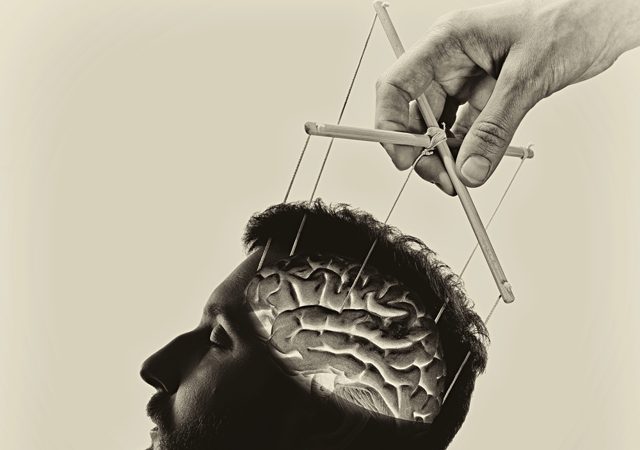 To sum up
consciousness is controlled by greater powers, like a puppet, it is pulled out by these strings: SOCIAL, UNCONSCIOUS, NATURAL and LINGUISTIC limitations.
THANK YOUfor your Attention